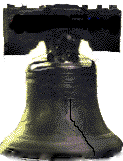 Using SAS® Dates and Times
PHILASUG
April 19, 2017
Jonas V. Bilenas
Using SAS Dates and Time
Using DATES and TIMES in SAS can be difficult to grasp for many programmers
This tutorial will illustrate how to manipulate dates and times in SAS, focusing on:
  DATE and TIME constants
  FORMATS
  INFORMATS
  YEARCUTOFF
  PICTURE FORMATS
Speaking of FORMATS: Range Specification for user   FORMATS
  FUNCTIONS
  Using DATE and TIME in macros
2
DATE and TIME Constants
DATE and TIME Constants:  Inserting constant date and time values into SAS variables
options nocenter;

data _null_;
  car_svc_dt = '20DEC2006'd;
  car_scv_tm = '08:48't;
  car_scb_dt = '20DEC2006:08:48'dt;
  put _all_;
run;
‘ddmmmyyyy’d
‘hh:mm:ss’t
‘ddmmyyyy:hh:mm:ss’dt
3
DATE and TIME Constants
options nocenter;

data _null_;
  car_svc_dt = '20DEC2006'd;
  car_scv_tm = '08:48't;
  car_scb_dt = '20DEC2006:08:48'dt;
  put _all_;
run;
‘ddmmmyyyy’d
‘hh:mm:ss’t
‘ddmmyyyy:hh:mm:ss’dt
car_svc_dt=17155 car_scv_tm=31680 car_scb_dt=1482223680 _ERROR_=0 _N_=1
Number of Seconds since midnight 1/1/1960
= 17155*86400+31680
Stored as an Numeric
Number of Seconds since midnight
Stored as an Numeric
Number of DAYS since 1/1/1960
Stored as an Interger
4
DATE and TIME FORMATS
put   car_svc_dt= date9.
     /car_svc_dt= mmddyy9.
     /car_svc_dt= worddate18.
     /
     /car_scv_tm= hhmm5.
     /car_scv_tm= time8.
     /car_scv_tm= tod8.
     /     
     /car_scb_dt= datetime16.
     ;
run;
car_svc_dt=20DEC2006
car_svc_dt=12/20/06
car_svc_dt=December 20, 2006

car_scv_tm=8:48
car_scv_tm=8:48:00
car_scv_tm=08:48:00

car_scb_dt=20DEC06:08:48:00
1          options nocenter;
2          data _null_;
3            td='22Jan2015'd;
4            put td= td=date9. td=yymmp7.;
5          stop;
6          run;
td=20110 td=22JAN2015 td=2015.01
5
DATE and TIME Constants
DATE and TIME Constants:  Inserting constant date and time values into SAS variables
options nocenter;

data _null_;
  car_svc_dt = '20DEC06'd;
  car_scv_tm = '08:48't;
  car_scb_dt = '20DEC06:08:48'dt;
  put _all_;
run;
‘ddmmmyyyy’d 
  or ‘ddmmmyy’d
‘hh:mm:ss’t
‘ddmmyyyy:hh:mm:ss’dt
Same output as page 4
6
DATE and TIME Constants
DATE and TIME Constants:  Inserting constant date and time values into SAS variables
16
17         data _null_;
18           car_svc_dt = '20DEC18'd;
19           put car_svc_dt=date9.;
20         run;
car_svc_dt=20DEC2018
7
DATE and TIME Constants
DATE and TIME Constants:  Inserting constant date and time values into SAS variables
16
17         data _null_;
18           car_svc_dt = '20DEC21'd;
19           put car_svc_dt=date9.;
20         run;
car_svc_dt=20DEC1921
8
DATE and TIME Constants
DATE and TIME Constants:  Inserting constant date and time values into SAS variables
16
Proc options; run;

YEARCUTOFF=1920   Cutoff year for DATE and DATETIME informats and functions
9
YEARCUTOFF OPTION
Default is 1920
                             1920
00-19:  20YY                     20-99: 19YY
10
DATE and TIME INFORMATS
data _null_;
  input @1  car_svc_dt date7.
        @10 car_scv_tm time8.
        @20 car_scb_dt datetime16.
        ;
  put car_svc_dt= date9. +5 car_scv_tm= hhmm5. +5 car_scb_dt= datetime16.;
  datalines;
20DEC06  8:48      20DEC06:08:48:00
11oct06  9:34      20DEC06:09:11:14
;
run;
car_svc_dt=20DEC2006      car_scv_tm=8:48      car_scb_dt=20DEC06:08:48:00
car_svc_dt=11OCT2006      car_scv_tm=9:34      car_scb_dt=20DEC06:09:11:14
11
DATE & TIME FUNCTIONS
Creating dates from numeric or character variables
data _null_;
  month='06';
  day='15';
  year='02';

  date = mdy(input(month,2.),input(day,2.),input(year,2.));
  put date=;
run;
date=15506
12
DATE & TIME FUNCTIONS
Works with TIME elements
data _null_;
  hrid=hms(12,45,10);
  put hrid
      / hrid time.
      ;
run;
45910
12:45:10
13
DATE & TIME FUNCTIONS
Going the other way (getting components of a SAS date)
data _null_;
  dt = today();
  day = day(dt);
  month = month(dt);
  year = year(dt);
  qtr  = qtr(dt);
  weekday = weekday(dt);
  put _all_;
run;
dt=17186 day=20 month=1 year=2007 qtr=1 weekday=7 _ERROR_=0 _N_=1
14
DATE & TIME FUNCTIONS
DATE functions work on DATES.  TIME function works on TIME Variables
239  data _null_;
240    day = day('01feb94:8:45'dt);
241    put day=;
242  run;

NOTE: Invalid argument to function DAY at line 240 column 9.
day=.
day=. _ERROR_=1 _N_=1
245    day = day(datepart('01feb94:8:45'dt));
246    put day=;
247  run;

day=1
15
DATE & TIME FUNCTIONS
Interval Functions
data _null_;
  dob = '15dec1998'd;
  age = yrdif(dob,today(),'act/act');
  daysold = datdif(dob,today(),'act/act');
  put dob=DOWNAME.;
  put _all_;
run;
dob=Tuesday
dob=14228 age=18.249315068 daysold=6666 _ERROR_=0 _N_=1
3rd argument: basis.
	datdiff:  30/360:  30 days in month and 360 in a year
                     act/act: actual days in each month and year
16
DATE & TIME FUNCTIONS
Interval Function: INTCK
data _null_;
  lp  = '28feb2008'd;
  lp1 = '01mar2008'd;
  day_dif = intck('day',lp,lp1);
  mon_dif = intck('month',lp,lp1);
  yr_dif  = intck('year',lp,lp1);
  put _all_;
run;
lp=17590 lp1=17592 day_dif=2 mon_dif=1 yr_dif=0 _ERROR_=0 _N_=1
17
DATE & TIME FUNCTIONS
Interval Function: INTNX
data _null_;
  lp  = '28feb2008'd;
  lpb =  intnx('month',lp,1);  /*default is 'b' */
  lpm = intnx('month',lp,1,'m');
  lpe = intnx('month',lp,1,'e');
  put lp=date9. lpe=date9. lpem=date9. lpee=date9.;
run;
lp=28FEB2008 lpb=01MAR2008 lpm=16MAR2008 lpe=31MAR2008
18
DATE & TIME FUNCTIONS
Anchoring dates
Your macroeconomic data maybe anchored to the first of the month or last but your matching date may not be anchored to those dates.
data _null_;
  asofdate = ’01AUG1994’d;
  refdate  = ’04AUG1994’d;  
  refdate  = intnx('month', refdate ,0);
 put asofdate=date9.  refdate=date9.;
run;
asofdate=01AUG1994 refdate=01AUG1994
19
DATE & TIME FUNCTIONS
Anchoring dates
Your macroeconomic data maybe anchored to the first of the month or last but your matching date may not be anchored to those dates.
data _null_;
  asofdate= '31AUG1994'd;
  refdate = '04AUG1994'd;
  refdate1  =  intnx('month', refdate ,0,'e');
  refdate2  =  intnx('month', refdate, 1) -1;
  put asofdate=date9.  refdate=date9. refdate1=date9.
     refdate2=date9.;
run;
asofdate=31AUG1994 refdate=04AUG1994 refdate1=31AUG1994 refdate2=31AUG1994
20
Picture Formats
Date and Time Directives in PICTURE FORMATS
proc format;
  picture dt 
   low-high = 'TIME STAMP: %A %B %d, %Y.'
              (datatype=date)
  ;
  picture tm 
    low-high = '%I:%M.%S%p'
               (datatype=time)
  ;

data _null_;
  file print;
  now = today();
  tm = time();
  put  now dt40.  tm tm.;
run;
TIME STAMP: Thursday March 16, 2017.  2:2.23PM
21
Picture Formats
Available Directives
%a  Locale's abbreviated weekday name
%A  Locale's full weekday name
%b  Locale's abbreviated month name
%B  Locale's full month name
%d  Day of the month as a decimal number (1-31), with no leading zero
%H  Hour (24-hour clock) as a decimal number (0-23), with no leading zero
%I  Hour (12-hour clock) as a decimal number (1-12), with no leading zero
%j  Day of the year as a decimal number (1-366), with no leading zero
%m  Month as a decimal number (1-12), with no leading zero
%M  Minute as a decimal number (0-59), with no leading zero
%p  Locale's equivalent of either AM or PM
%S  Second as a decimal number (0-59), with no leading zero
%U  Week number of the year (Sunday as the first day of the week) as a decimal number (0,53), with no leading zero
%w  Weekday as a decimal number (1= Sunday, 7=Saturday)
%y  Year without century as a decimal number (0-99), with no leading zero
%Y  Year with century as a decimal number
22
Speaking of FORMATS
Specifying DATE Ranges in FORMATS
proc format;
  value cost '01jan2007'd - '10jan2007'd = '1.10'
             '11jan2007'd - '20jan2007'd = '1.20'
             '21jan2007'd - '31jan2007'd = '1.30'
  ;

data _null_;
  cost = input(put(today(),cost.),4.2);
  put "&sysdate " cost=;
run;
27JAN07 cost=1.3
23
Using Date/Time with MACROS
Global Macro Variable: &SYSDATE
data SGF_&sysdate;
…
run;
NOTE: The data set WORK.SGF_27JAN07 has 100 observations and 2 variables.
24
Using Date/Time with MACROS
Adding date and time to ODS Output
ODS TAGSETS.EXCELXP file=“MORE_REPORTS.&sysdate..%sysfunc(compress(&systime.,':')).xls“
style=SASWeb;
UNIX listing:

-rw-rw-r--    1 sy1pjb6  saslic      3487833 14 Mar 21:07 Summary.14MAR17.2107.xls
-rw-rw-r--    1 sy1pjb6  saslic       109137 14 Mar 21:07 OTHER_REPORTS.14MAR17.2107.xls
-rw-rw-r--    1 sy1pjb6  saslic       108732 14 Mar 21:08 MODELLING_TEAM_INPUTS.14MAR17.2107.xls
-rw-rw-r--    1 sy1pjb6  saslic       190537 14 Mar 21:08 RATES.14MAR17.2107.xls
-rw-rw-r--    1 sy1pjb6  saslic       110963 14 Mar 21:08 MORE_REPORTS.14MAR17.2107.xls
25
Using Date/Time with MACROS
%SYSFUNC functions with Macro variables as arguments
proc contents data=work._all_;
title "Contents of data created today: %sysfunc(date(),worddate.)";
title2 "The time is: %sysfunc(time(),time.)";
run;
26
Using Date/Time with MACROS
%SYSFUNC functions with Macro variables as arguments
Contents of data created today:   January 27, 2007          13:50 Saturday, January 27, 2007   2
The time is: 13:50:19

The CONTENTS Procedure

                                Directory

Libref         WORK                                                       
Engine         V9                                                         
Physical Name  C:\DOCUME~1\Owner\LOCALS~1\Temp\SAS Temporary Files\_TD2032
File Name      C:\DOCUME~1\Owner\LOCALS~1\Temp\SAS Temporary Files\_TD2032


                Member     File
#  Name         Type       Size  Last Modified

1  FORMATS      CATALOG   17408  27Jan07:13:50:19           
2  SGF_27JAN07  DATA       5120  27Jan07:13:50:19
27
Planning for Mother’s Day
data _null_; 
  dt = '14may2017'd; 
  put dt=weekdatx29.; 
run;
dt=Sunday, 14 May 2017
28
Planning for Mother’s Day
data _null_; 
  dt = '14may2017'd; 
  *put dt=weekdatx29.;

/* go back 8 workdays */ 
  back_8_workdays = intnx('weekday',dt,-8); 
  put back_8_workdays=weekdatx29.; 
run;
back_8_workdays=Tuesday, 2 May 2017
29
Planning for Mother’s Day
data _null_; 
  dt = '14may2017'd; 
  *put dt=weekdatx29.;

/* go back 8 workdays */ 
  back_8_workdays = intnx('weekday',dt,-8); 
  *put back_8_workdays=weekdatx29.; 

/* You do not want to go out on mothers day.  
   How about the Saturday 1 week before Mothers Day */
  eopw = intnx('week',dt,-1,'e'); 
  put eopw=weekdatx29.; 
run;
eopw=Saturday, 13 May 2017
30
ANY DATE?
options datestyle=mdy; 
data new; 
  input date anydtdte10.; 
  put date date9.; 
  datalines; 
01/13/2003
13/01/2003 
13jan2003 
13jan03 
13/01/03 
01/02/03 
03/02/01
;
 run;
13JAN2003
13JAN2003
13JAN2003
13JAN2003
03JAN2013
02JAN2003
02MAR2001
31
Code to join macroeconmic data
Data is coming in from a spreadsheet.
Make sure the date field is defined as a DATE element in Excel.
PROC IMPORT OUT=lookup
            DATAFILE= "macroeco_data. xls"
            DBMS=xls REPLACE;
  SHEET="Sheet1";
  GETNAMES=YES;
  MIXED=NO;
RUN;
32
Code to join macroeconmic data
Using PROC FORMAT to generate a table look-up.  Key values are ASOFDATEs.  Labels are macroeconomic variables at the specific ASOFDATE.
%macro fmt(var);
data fmt;
  set lookup (rename=(&VAR.=LABEL)) end=eof;
  start = intnx('month', ASOFDATE,0);
  /* or start = intnx('month', ASOFDATE,0,'b') */
  retain fmtname '&VAR.x' type 'N';
  output;

  if eof then do;
    HLO='O';
    START=.;
    label=.;
    output;
  end;
run;

proc format cntlin=fmt fmtlib; run;
%mend;
33
Code to read in macroeconmic data
Reading the FORMAT TABLE:
%fmt(CPI);
%fmt(HHINC)
data model;
  set model;
  CPI   = input(put(ASOFDATE,CPIX.),best16.);
  HHINC = input(put(ASOFDATE,HHINCX.),best16.);
run;
34
35
[Speaker Notes: This slide is a set of questions the group can keep in mind as you’re moving through the material.  Near the end of the presentation, this slide is repeated with answers.  Some individuals may want to jot down the answers as they are covered.
Note, these questions are different from the “pop-quiz” questions that are interspersed in the deck.  Those questions are designed to break up the presentation and get quick audience feedback, and are generally very high level.]
References
Bilenas, J. (2007) Using SAS® Dates and Times – A Tutorial, SAS Global Forum. 

Morgan, D. (2006) The Essential Guide to SAS Dates and Times, SAS Press.
Kothamasu, S. and Bilenas, J. (2010). Passing date ranges to Oracle® made simple using SAS® picture formats.  NESUG.
36
[Speaker Notes: This slide is a set of questions the group can keep in mind as you’re moving through the material.  Near the end of the presentation, this slide is repeated with answers.  Some individuals may want to jot down the answers as they are covered.
Note, these questions are different from the “pop-quiz” questions that are interspersed in the deck.  Those questions are designed to break up the presentation and get quick audience feedback, and are generally very high level.]
Questions?	Comments?		Concerns?
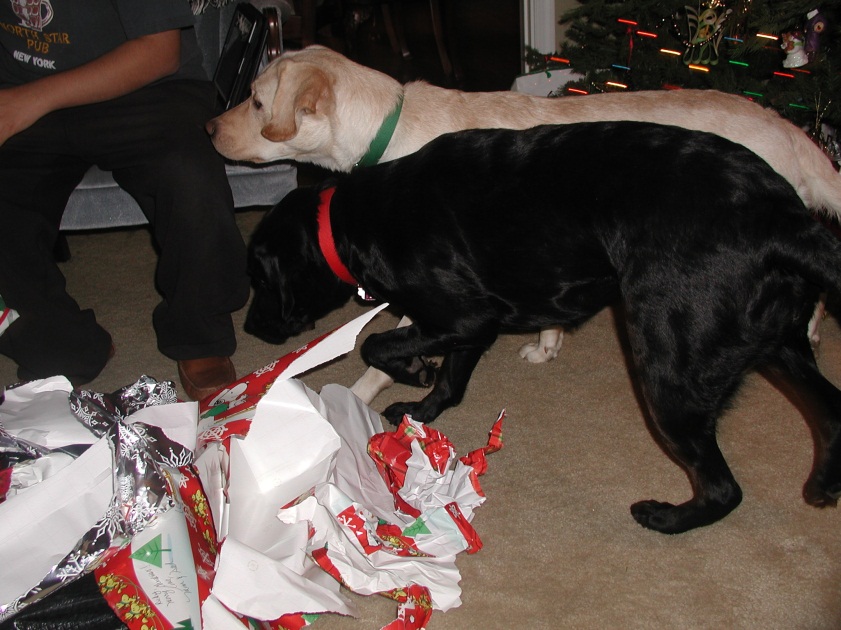 37
[Speaker Notes: This slide is a set of questions the group can keep in mind as you’re moving through the material.  Near the end of the presentation, this slide is repeated with answers.  Some individuals may want to jot down the answers as they are covered.
Note, these questions are different from the “pop-quiz” questions that are interspersed in the deck.  Those questions are designed to break up the presentation and get quick audience feedback, and are generally very high level.]